Measure and Mark off Materials
Topic 2, Unit 4
All copyright and intellectual property rights in respect of materials developed by the service provider during this project will vest in the Department of Higher Education and Training, which will have the right to allow any individual, company, agency or organisation to use or modify the materials for any purpose approved by this Department, including selling the materials or releasing them as Open Educational Resources (OER) under an appropriate copyright license.
Click on the box below to meet Karabo…
Placeholder for Vid00: Meet Karabo.
Why is it important to measure and mark off materials?
To avoid falling into a trap like Karabo did, you are going to learn how to measure and mark off the workpieces that you use to complete a job, for example…
What are workpieces? Anything that you manufacture
Placeholder for Vid01:Importance of measuring and marking off materials.
Watch this video to learn more about why it is important to measure and mark off materials.
[Speaker Notes: Note for interactivity: 
When learner clicks on video it should appear as a full screen.]
The four measuring tools
There are four main measuring tools that you will use. Click on the boxes below to find out more about each one.
Engineer’s Square
Steel Rule
Vernier Calliper
Feeler Gauge
[Speaker Notes: Note for interactivity
When the learner clicks on each block, it should expand to slides 5 ,8,11 and 14]
Why does something have to be square? Visual thing to make things appealing. Things need to fit into other components exactly
Engineer’s Square
Placeholder for image of an Engineer’s Square.
Click here to see what an Engineer’s Square looks like
Placeholder for description of an Engineer’s Square.
Click here to see a description of an Engineer’s Square
Placeholder for Vid02:How to use an Engineer’s Square.
Watch the following video to find out how to use an Engineer’s Square
[Speaker Notes: Note for interactivity: 
When learner clicks on each block, it should appear as a full screen. 

Description of an engineer’s square: The engineer’s square is also known as a “try square”. You use the square to “try” it for squareness. The square has a blade and a stock.]
Question 1
Karabo’s boss has asked him to measure the squareness of a workpiece in a dark room.

Explain, step by step, how you think Karabo should go about measuring the workpiece. When you are done, click on the ‘Submit’ button.
Answer block
Submit
[Speaker Notes: Note for interactivity
There must be a textbox that the learner can type into]
These are the steps that Karabo should have followed, did you get them right?
Put the workpiece on a surface plate and then put the square on the surface plate. 
Slide the square up to the workpiece and then measure the gap with a feeler gauge. 
While holding the square firmly and making sure it doesn’t move, try the same blade at the second position. 
If the fit is the same as the first position, this means that the workpiece is square. If it is not, you can measure the difference in measurements by trying different blades on the feeler gauge until one fits.
Steel Rule
Placeholder for image of a steel rule. Must show xx measurements
Click here to see what a steel rule looks like
Placeholder for description of a steel rule
Click here to see a description of a steel rule
Placeholder for Vid03:How to use a steel rule
Watch the following video to find out how to use a steel rule
[Speaker Notes: Note for interactivity: 
When learner clicks on video it should appear as a full screen. 

Description: Rules are typically made of stainless steel. They come in different lengths and widths, but are typically 150 mm and 300 mm lengths. Rules are commonly graduated in centimetres (cm), millimetres (mm) and half millimetres.]
Question 2
Karabo’s boss is happy with his work and wants him to measure out some copper wire. Because the room is so dark, Karabo is having some trouble reading the marks on the steel rule. See if you can help him out. Write down the measurements on the steel rule below from A to D.
A
B
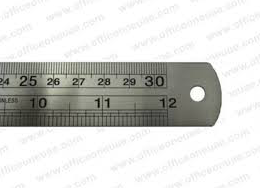 Placeholder for image of a Steel Rule with arrows pointing to different measurements, similar to the one on the right.
C
D
Answer block
These are the measurements that you should have gotten for Karabo, did you get them right?
A - [insert measurement]
B - [insert measurement]
C - [insert measurement]
D - [insert measurement]
Introduction to measuring instruments
Feeler Gauge
Click on the blocks below to learn about feeler gauges
Placeholder for image of a feeler gauge
Click here to see what a feeler gauge looks like
Placeholder for description of a feeler gauge
Click here to see a description of a feeler gauge
Placeholder for Vid04:How to use a feeler gauge
Watch the following video to find out how to use a feeler gauge
[Speaker Notes: Note for interactivity: 
When learner clicks on video it should appear as a full screen. 

Description: A feeler gauge is used to measure the thickness of narrow slots and gaps, checking small gaps and clearances, and checking the straightness and flatness of parts. Feeler gauges are usually about 10mm wide and 75mm-300mm long]
Question 3
Karabo has been given a new task to help his boss measure spark plug gaps. He has never done this before and needs some assistance. Drag and drop the steps in the correct order that will allow Karabo to use a feeler gauge to measure the gaps in the spark plug.
When you have found a good fitting blade, look at the measurement that it is marked with and record the measurement on a piece of paper
Place a blade into the spark plug gap
If it is not the right fit, try the next blade, and the next, until you feel that the blade fits well. 
Feel if it is the correct fit.
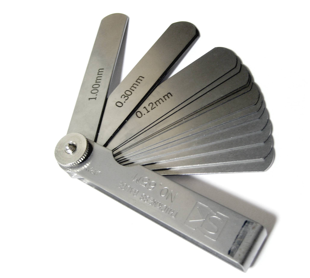 These are the steps that Karabo should have followed, did you get them right?
Place a blade into the spark plug gap 
Feel if it is the correct fit. 
If it is not, try the next blade, and the next, until you feel that the blade fits well. 
When you have found a good fitting blade, look at the measurement that it is marked with and record the measurement on a piece of paper
Vernier Calliper
Click on the blocks below to learn about Vernier Callipers
Placeholder for image of a feeler gauge
Click here to see what a feeler gauge looks like
Placeholder for description of a feeler gauge
Click here to see a description of a feeler gauge
Placeholder for Vid04:How to use a feeler gauge
Watch the following video to find out how to use a feeler gauge
[Speaker Notes: Note for interactivity: 
When learner clicks on video it should appear as a full screen. 

Description: The vernier calliper is used for getting quick, semi-accurate inside, outside and depth dimensions. They are available in different sizes typically from 150 mm to 1000 mm and are graduated in millimetre divisions. The instrument can measure accurately to 0,02 mm or 0,05 mm, depending on the type of vernier scale used.]
Question 4
Look at the measurements below and work out the depth of each of these measurements.
Placeholder for 3 images of a Vernier calliper with varying measurements.
Answer block
Did you get all of the measurements correct?
[insert correct measurement]
[insert correct measurement]
[insert correct measurement]
Handling your equipment safely
Although we have learnt how to use four different types of equipment, it is also important to know how to use them safely and precisely. Watch the video below which explains how to handle and maintain your tools
Placeholder for Vid06: How to handle your equipment safely.
[Speaker Notes: Note for interactivity: 
When learner clicks on video it should appear as a full screen.]
Portfolio Activity
Follow the instructions below to complete the activity:
Ask a friend to film you OR take photographs of you using a cellphone while you complete the activity
Using a Vernier caliper, measure and mark off a piece of wood
While you are doing so, explain to your friend what steps you are taking to measure and mark off the piece of wood
Make sure that when your friend records the video or takes the photographs, he/she shows where you mark off the piece of wood and how you work out the measurement
When you are done, upload the video OR photographs by clicking on the ’Submit assignment’ button below
Submit assignment
Vid00: Meet Karabo.
Animated video using a tool like GoAnimate. Hand drawn images with a voice over. 
Script for voice over:
Karabo is an electrician’s apprentice. He only started working for the electrical company about a month ago and still has a lot to learn! One day, the company asks him to measure out 28cm of copper wire that they need to complete a job. Karabo has never measured something before and when he tries for the first time, he accidentally measures and cuts 26cm of copper wire instead. This is too short and Karabo’s boss is upset with him because copper wire is expensive. He tells Karabo that it is important to learn how to measure and mark off materials accurately.
[Speaker Notes: Video script for placeholder on Slide 2]
Vid01:Importance of measuring and marking off materials.
Animated video using a tool like GoAnimate. Hand drawn images with a voice over. 
Script for voice over:
When you do any type of electrical work, you need to make sure that you are very careful and pay attention to the details. If you measure something incorrectly, this can lead to wastage of materials, untidiness, and sometimes even danger. For electricians, measuring and marking is an important part of everyday work, whether you work for a construction company or own your own business.
[Speaker Notes: Video script for placeholder on Slide 3.]
Vid02:How to use an Engineer’s Square
Video and voiceover demonstrating someone handling and using an engineer’s square
Script for voiceover
An engineer’s square, or “try square” is a useful tool for measuring the squareness of a workpiece. There are two methods of using an engineers square, this video is going to demonstrate both of them.

[Method 1] 
The first method starts with wiping the down the engineer’s square and the surfaces of your workpiece before you begin measuring – this will make the process cleaner and it will allow you to mark your workpiece more easily. Next, put the stock of the square parallel to the workpiece. Once it is sitting flush against the workpiece, slide the square down until the blade touches the top of the workpiece and hold the workpiece against the light. If you are able to see any light between the blade and the workpiece, this either means that the workpiece is not square or the engineer’s square is faulty.

[Method 2]
Sometimes it is not possible to hold the workpiece up to the light. This is when it is useful to try the second method to check for squareness.
Put the workpiece on a surface plate and then put the square on the surface plate. Slide the square up to the workpiece and then measure the gap with a feeler gauge. While holding the square firmly and making sure it doesn’t move, try the same blade at the second position. If the fit is the same as the first position, this means that the workpiece is square. If it is not, you can measure the difference in measurements by trying different blades on the feeler gauge until one fits.
Vid03: How to use a Steel Rule
Video and voiceover demonstrating someone handling and using a steel rule
Script for voiceover
As an electrician, a steel rule will soon become your best friend! Because you will need to use it frequently, it is important to know how to use it correctly. Let’s take a look at how to use a steel rule effectively. 

Steel rules are usually gradated in either millimeters or centimeters. When you are measuring an object or workpiece, it is important to hold the ruler at the edge of the object. Make sure that your line of sight is directly on top of the object. This will allow you to get an accurate measurement and to avoid a parallax error. When you are measuring anything that is under one meter, you should write the measurement down in millimeters in order to give the most accurate reading. For example, 0,2 meters would be written down as 200 millimeters. Use a pencil or a piece of chalk to mark off the measurement if necessary. Do not use a pen or anything else that could leave a permanent mark!
Vid04: How to use a feeler gauge
Video and voiceover demonstrating someone handling and using a feeler gauge
Script for voiceover
A feeler gauge is a useful tool for measuring small slots or gaps between objects and for checking how straight objects are. Each blade on the feeler gauge is marked with a different measurement. To use a feeler gauge, place a blade into the gap or slot that you are measuring and feel if it is the correct fit. If it is not, try the next blade, and the next, until you feel that the blade fits well. When you have found a good fitting blade, look at the measurement that it is marked with and record the measurement on a piece of paper – this is the measurement of the gap or slot.
Vid05: How to use a Vernier Calliper
Video and voiceover demonstrating someone handling and using a Vernier caliper to measure an object
Script for voiceover
A Vernier caliper can seem like a challenging tool to use, but once you get the hang of it, it becomes easier. Vernier calipers are used to measure the inside, outside, and depth dimensions of an object. 

To use the Vernier caliper, open the teeth wide and close them against the object. Take the object out while ensuring not to move the teeth. If you are measuring the inside dimension of an object, ensure that the inside jaws are closed tightly enough to fit inside the object. Now that you have the measurement, it is time to work out the reading. First, look at where the 0 line of the Vernier scale intersects with the main scale. Over here, the measurement is [insert measurement]. Write down this measurement. Next, look at the line where the major scale mark and the minor scale mark line up with one another most accurately. In this case, the lines are intersecting at [insert measurement]. Write this main scale measurement down. Lastly, take the two measurements and add them together, this will give you the dimension of the object.
Vid06:How to handle your equipment safely
Video and voiceover of someone explaining how to handle equipment properly
Aside from being able to use equipment correctly, it is also important to maintain it properly so that it does not get damaged and does not run the risk of injuring somebody. Let’s take a look at some tips to ensure that you handle your equipment safely. 
Make sure that once you have used your equipment, you pack it away safely. This will prevent it from being damaged or lost.
Exposing your equipment to heat can damage it and might even result in an inaccurate reading. Try to make sure that you keep your equipment in a cool place and that you do not handle it unnecessarily.
If you are not planning on using a piece of equipment for a long time, wipe the equipment with a clean-oil soaked cloth, focusing on the moving parts, before putting it in its container and storing it in a cool, dry place.